Инвестиционная привлекательностьКильмезский район Кировской области
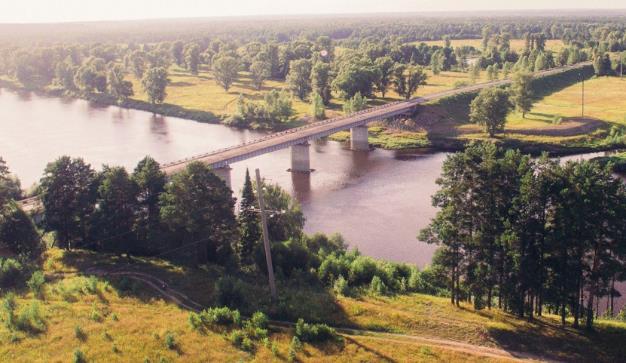 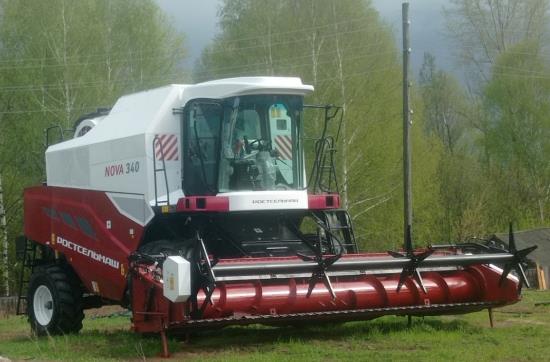 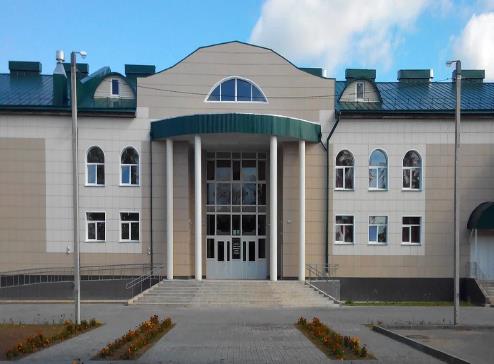 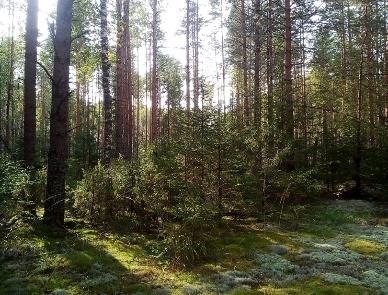 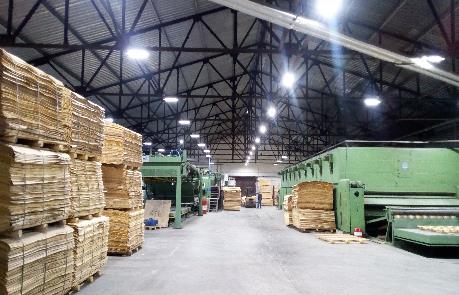 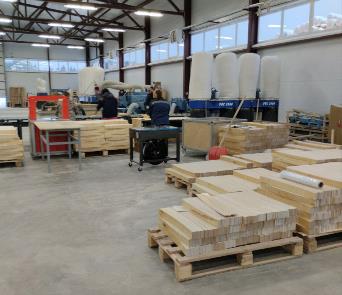 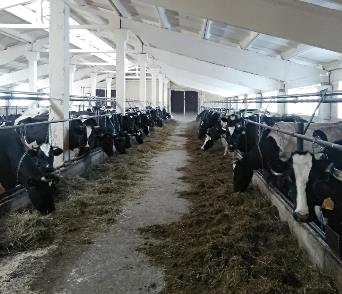 Географическое описание
Кильмезский район
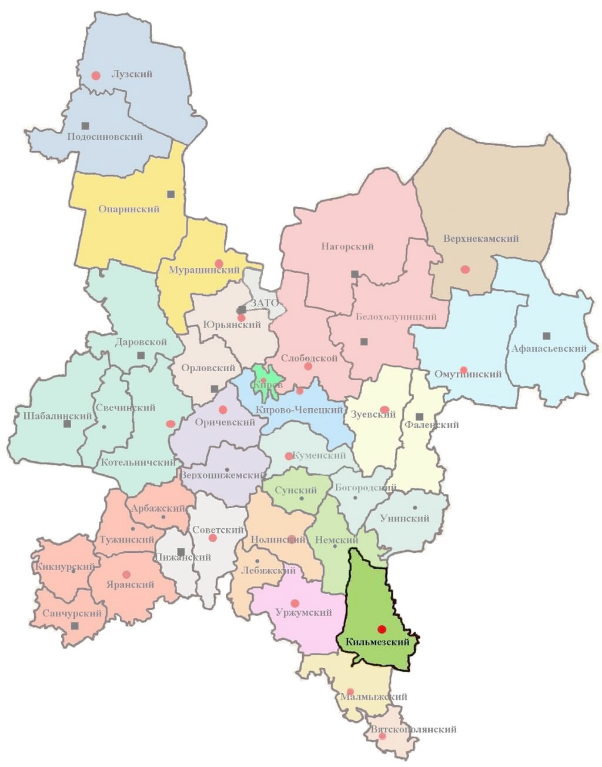 Удмуртская
 Республика
Республика Татарстан
Обращение главы района
Кильмезский район
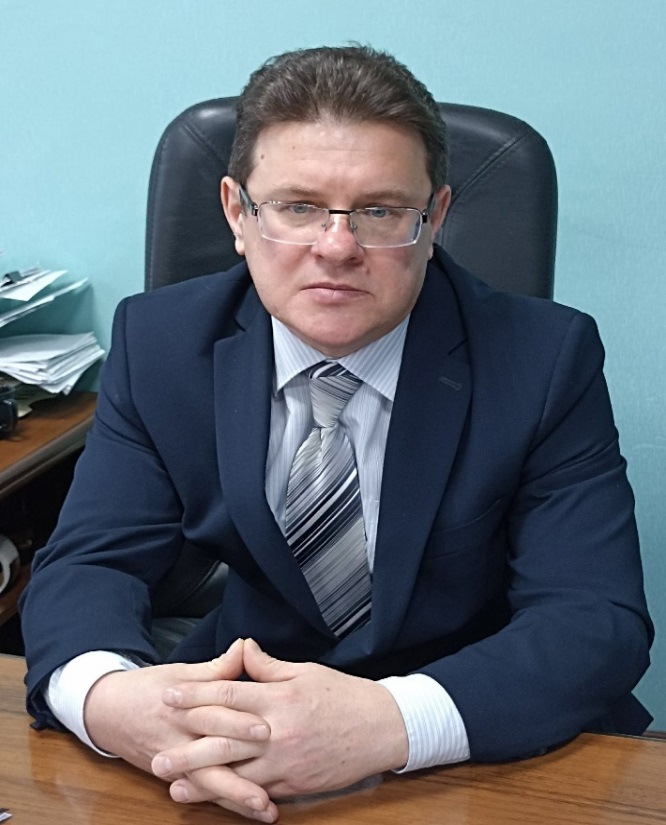 Из года в год мы стремимся двигаться вперед в направлении развития инвестиционной привлекательности района, решая ключевую задачу: сделать всё необходимое, чтобы инвесторы смогли в полной мере реализовать свои проекты и идеи на территории района.
        Привлечение инвестиций в экономику района является одной из задач органов местного самоуправления. Рост инвестиций напрямую влияет не только на увеличение налоговых поступлений в бюджет, создание новых рабочих мест, но и на уровень и качество жизни населения. Поэтому мы стараемся создать комфортные условия для работы предпринимателей и благоприятный инвестиционный климат, направленный на повышение привлекательности Кильмезского района.
         Мы гарантируем потенциальным инвесторам создание оптимальных условий для успешного ведения бизнеса,:оперативное решение вопросов, прозрачность процессов, открытый диалог. Мы заинтересованы в том, чтобы Ваш бизнес был эффективным, стабильным и безопасным. 
         Приглашаем Вас к долгосрочному и взаимовыгодному сотрудничеству. 
      	 



Глава Кильмезского района 
А. Г. Коршунов
Преимущества
Кильмезский район
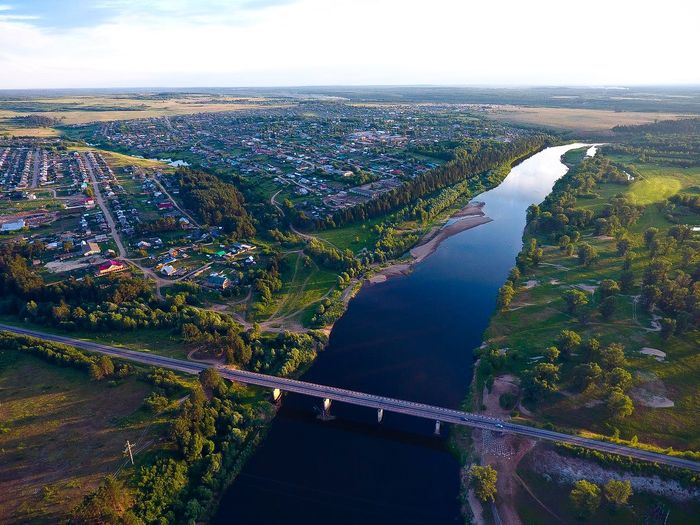 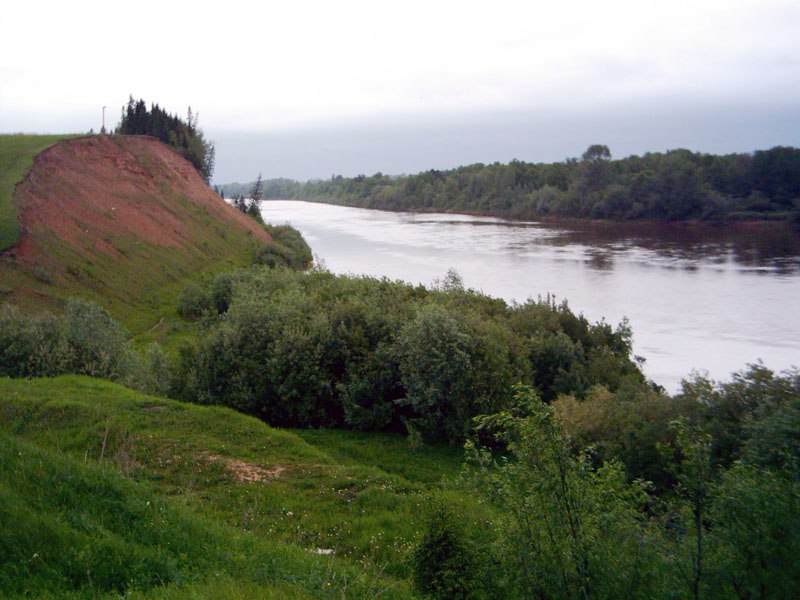 Выгодное географическое и транспортное расположение
Природный потенциал
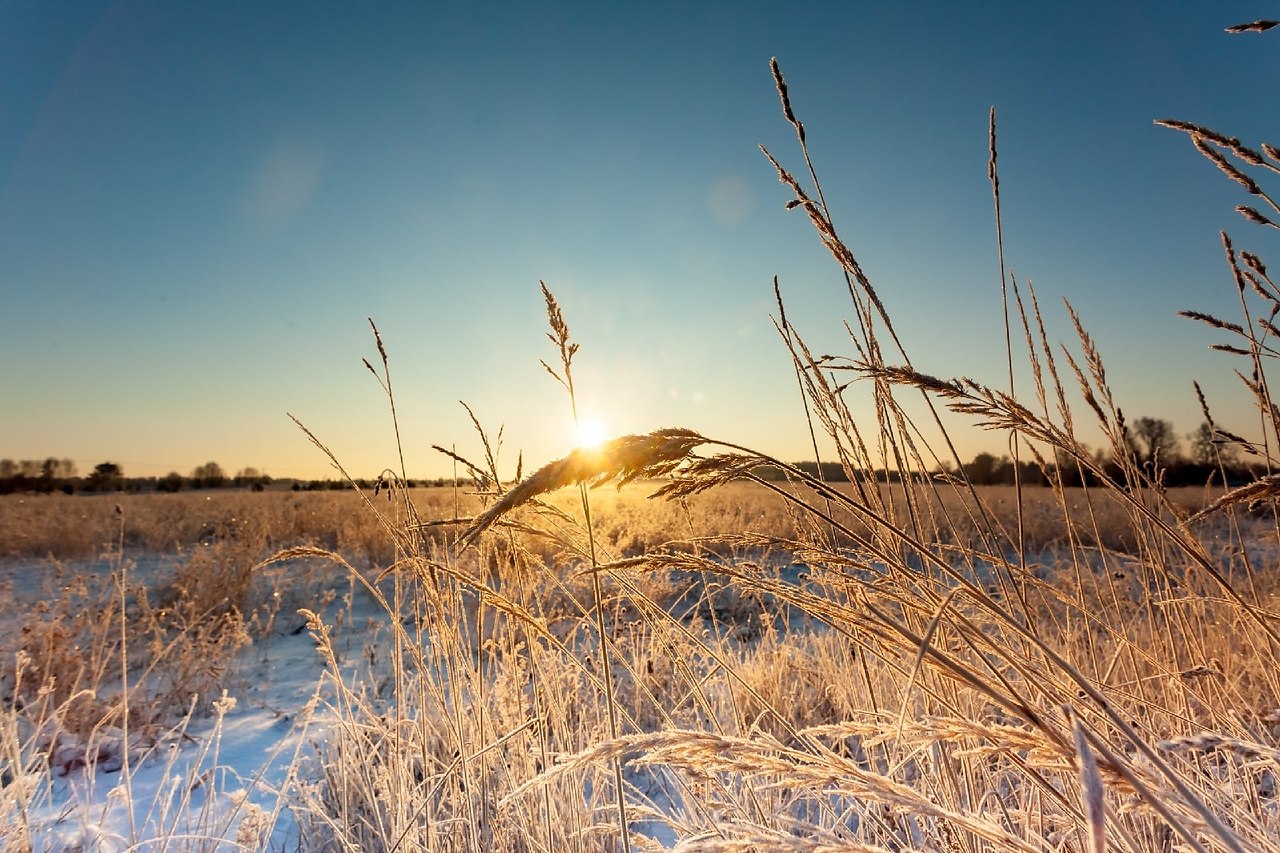 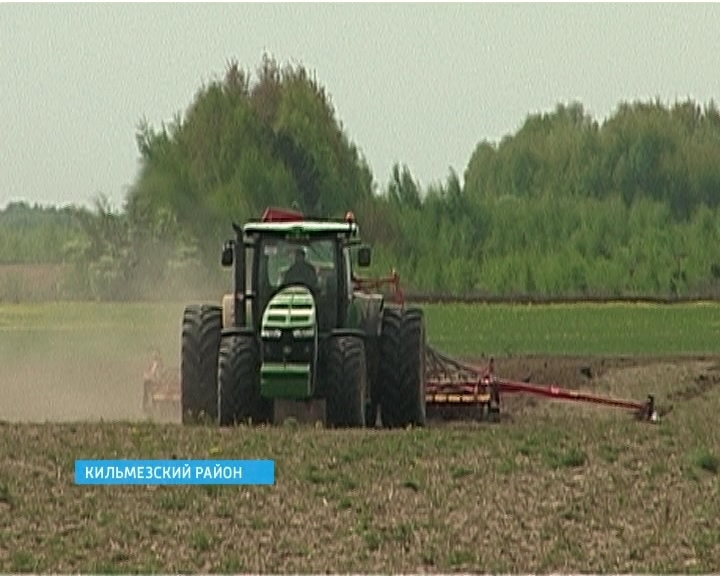 Кадровый потенциал
Свободные 
инвестиционные 
площадки
Структура экономики
Кильмезский район
Объем отгруженных товаров собственного производства, выполненных работ и услуг собственными силами по крупным и средним организациям  за 2023 год –  213,00 млн. рублей, или 114,4 % к 2022 году
Объем инвестиций в основной капитал по крупным и средним организациям – 67,00 млн. рублей, или 90,7 % к 2022 году
Ресурсная база
Кильмезский район
КЛИМАТ
МЕСТОРОЖДЕНИЯ И ПРОЯВЛЕНИЯ
Месторождение торфа, гравия, глины и песка.
характеризуются крайне низким естественным плодородием 
      В районе с. Троицкое имеется источник 
минеральной воды
умеренно-континентальный
средняя температура:
в январе -12,8℃, в июле + 18,7℃
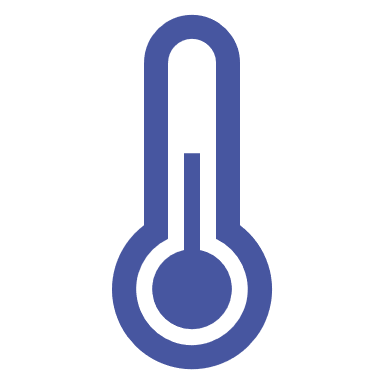 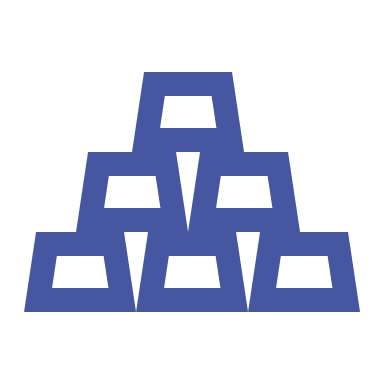 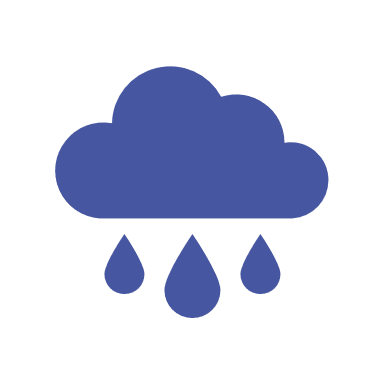 в среднем по году
6 дней в месяц идёт дождь
ЛЕСА И ПОЧВЫ
ЗЕМЛИ
общая площадь 62,33 тыс. га
почвы характеризуются крайне низким естественным плодородием 

 пахотные земли представлены слабо гумусированными почвами дерново-подзолистого типа
Площадь хвойных лесов 70984 га
земли с/х назначения
61,04 тыс. га
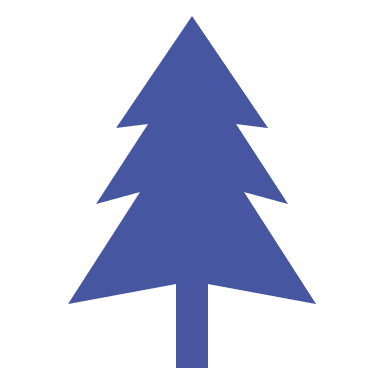 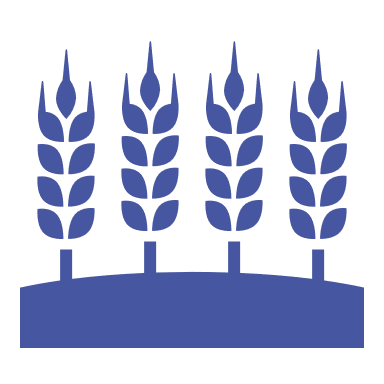 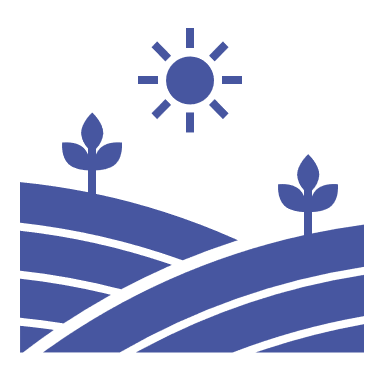 земли промышленности 
1,29 тыс. га
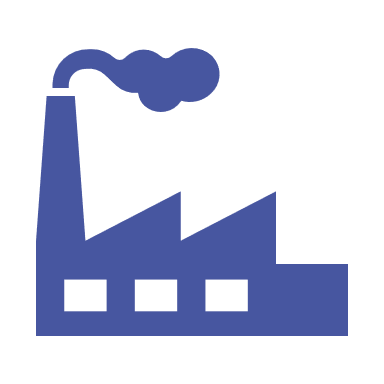 Площадь лиственных лесов
129162 га
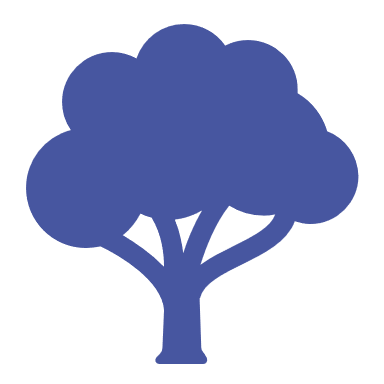 6
Транспортная доступность
Кильмезский район
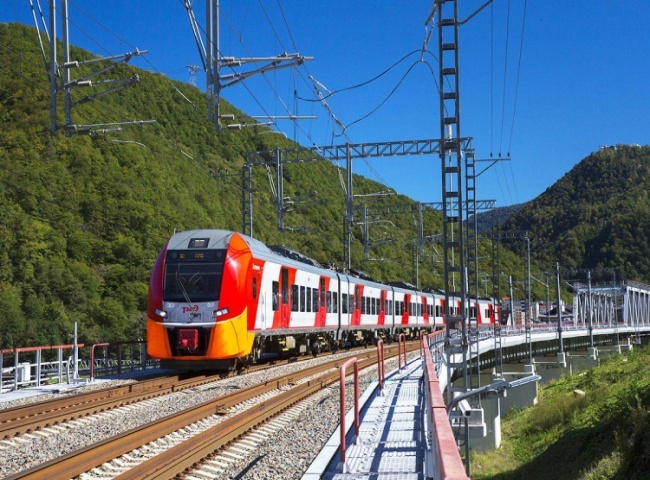 Железнодорожное сообщение в 27 км –
 станция «Сюрек» Горьковской 
железной дороги
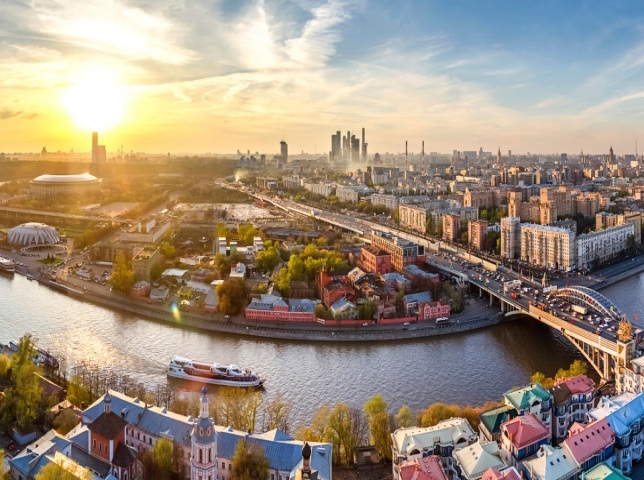 Расстояние до крупных городов РФ:
г. Ижевск – 177 км
г. Пермь – 377 км
г. Киров – 241 км
г. Набережные Челны – 217 км
г. Казань – 184 км
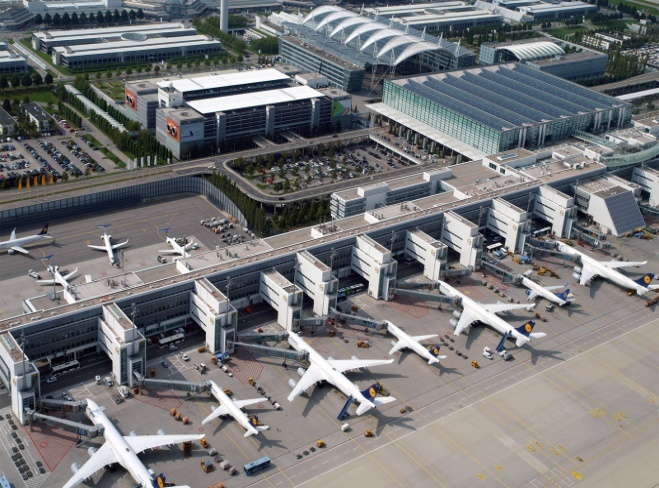 До аэропортов: 
 в г. Кирове – 239 км 
 в г. Казани – 223 км
в г. Перми – 395 км
    в г. Ижевске – 203 км 
в г. Казани – 223 км
                            в г. Набережные Челны – 286 км
Инфраструктура
Кильмезский район
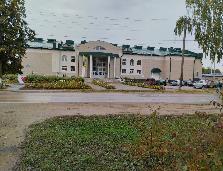 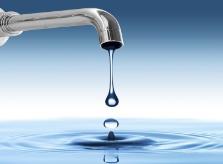 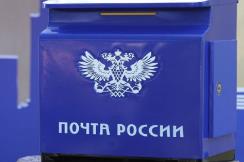 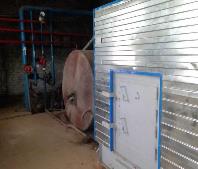 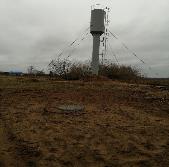 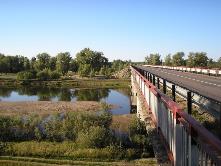 информационная
транспортная
социальная
инженерная
Детские сады
Школы
Библиотеки
Больницы
Спортивные объекты
Учреждения культуры
Дополнительное образование
Социальная поддержка
Автомобильная дорога  
Казань-Пермь
Региональная автодорогаКиров-Ижевск
Взлетная полоса 14 класса
Магистральные трубопроводы:
нефтепровод Сургут-Полоцк и газопровод Ямбург-Тула
Энергосети

Центральное водоснабжение

Водоотведение

Теплоснабжение
Оптоволоконный интернет

Сотовая связь – все операторы

Почта

Районная газета
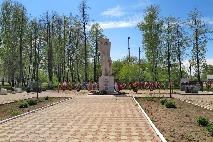 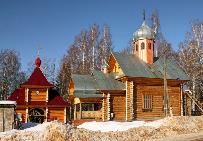 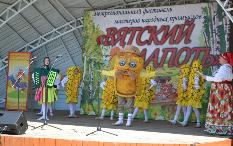 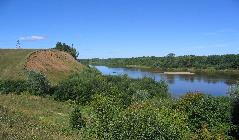 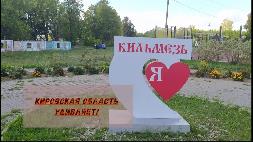 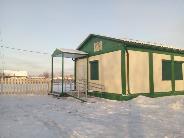 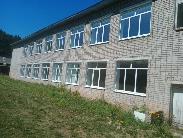 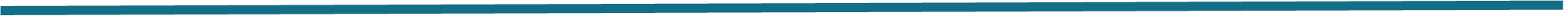 Кильмезский район
Кадровый потенциал
11
3
дошкольных образовательных организаций
общеобразовательных организации
4
учреждения дополнительного образования (ДЮСШ, ДДТ, МУК, ДШИ)
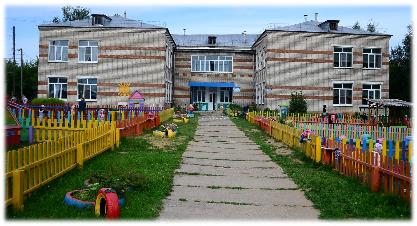 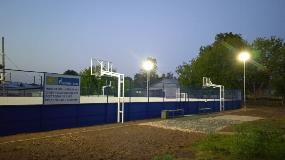 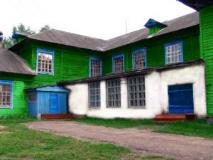 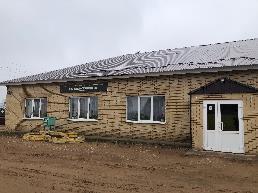 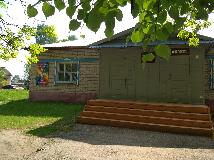 Кильмезский район
Социальная инфраструктура
Учреждение здравоохранения – 
Кильмезская центральная районная больница
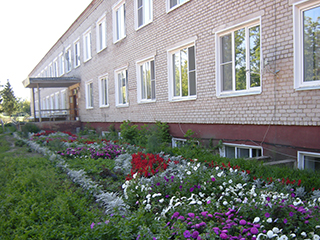 1
Учреждения культуры и искусства -
Кильмезский районный краеведческий музей,
Кильмезская межмуниципальная 
библиотечная система, районный центр культуры и досуга
3
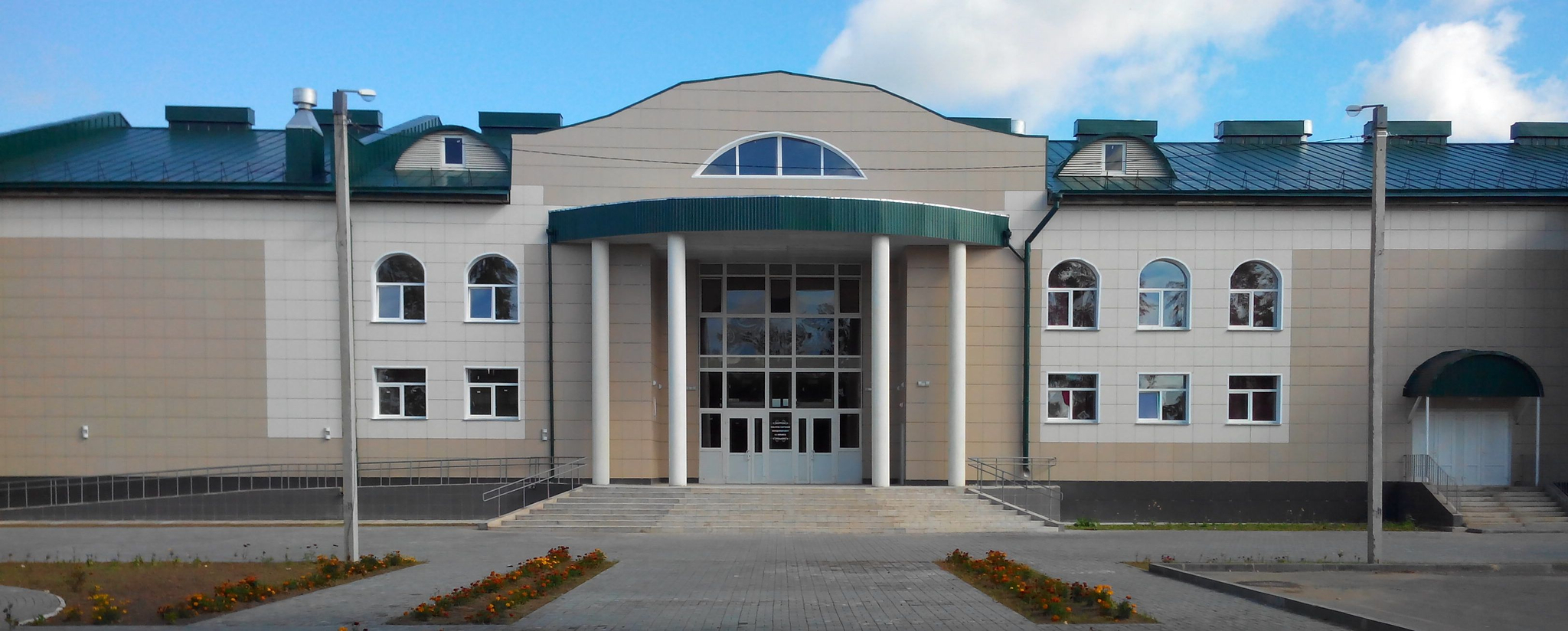 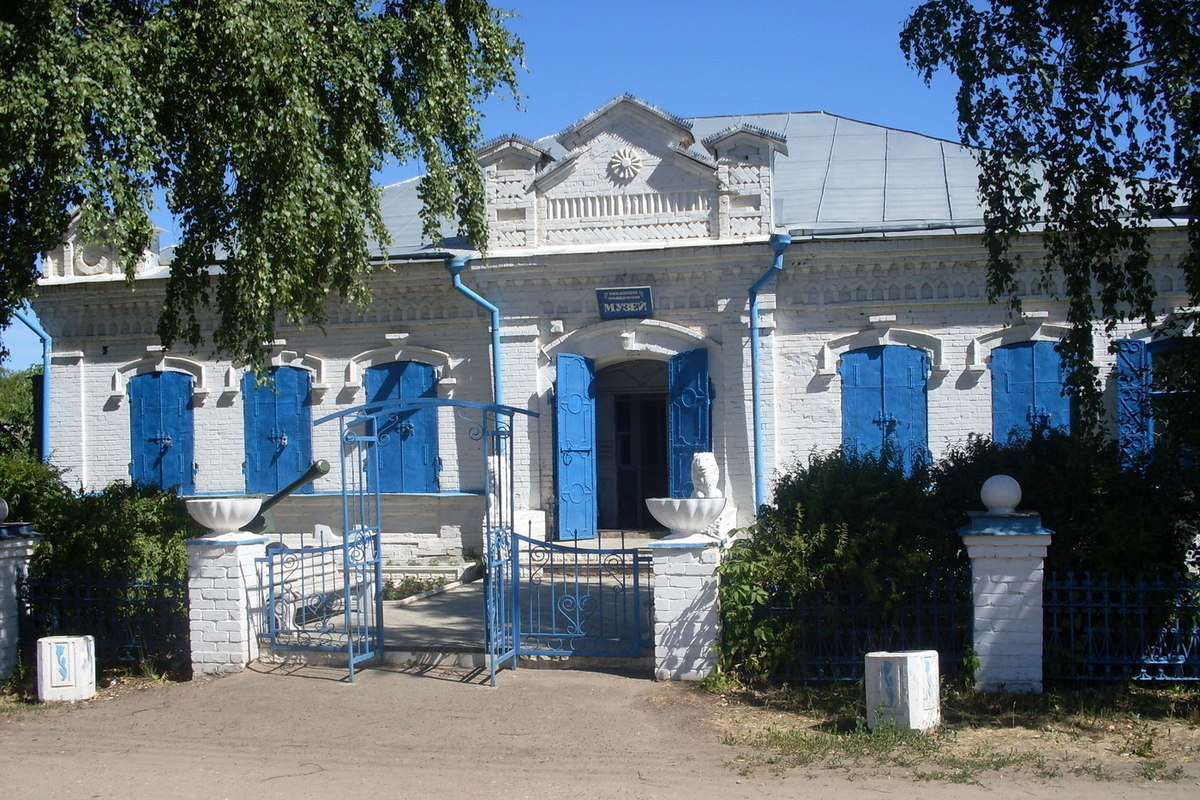 Кильмезский район
ТУРИЗМ
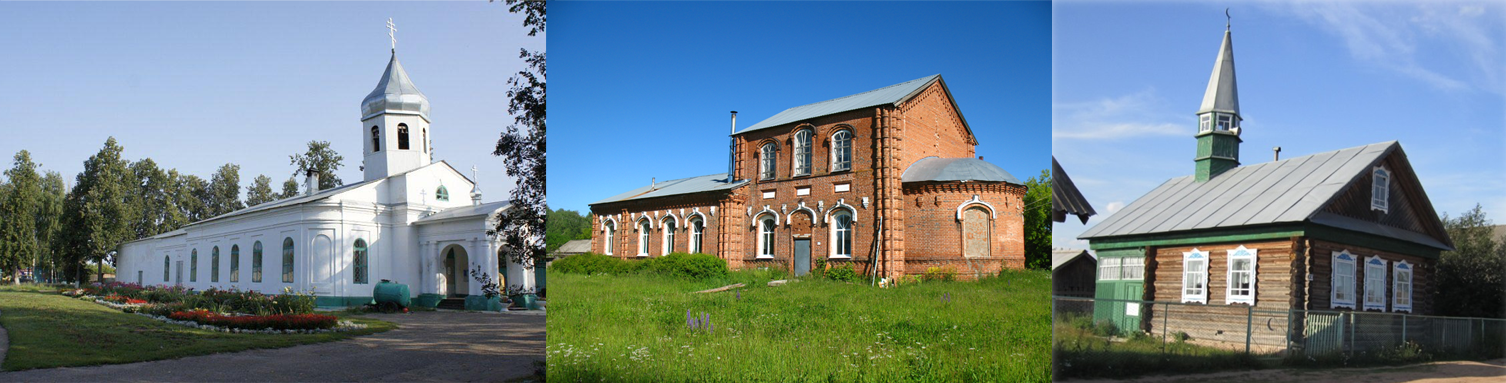 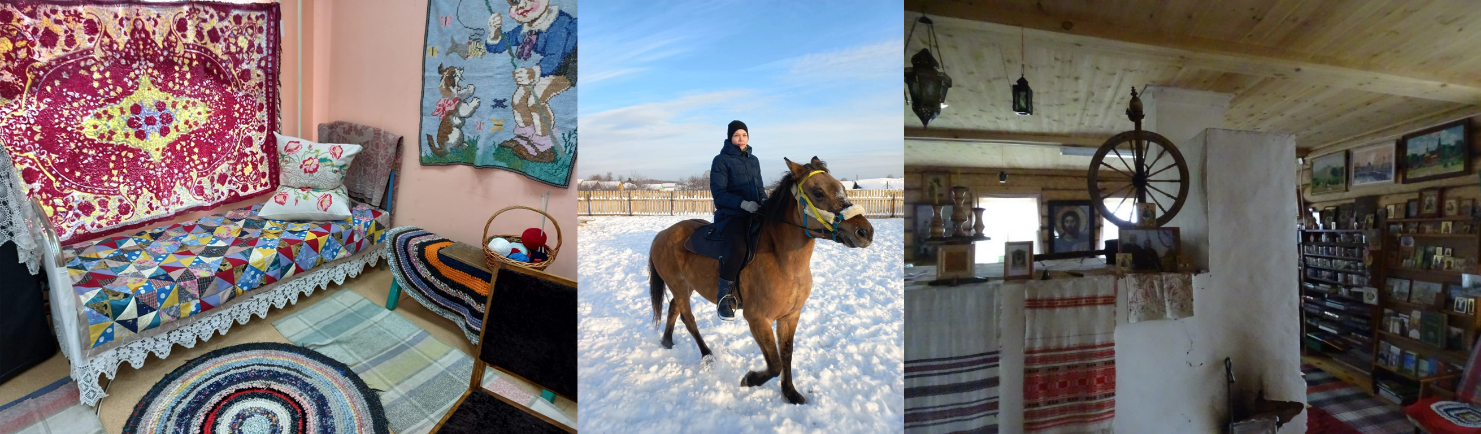 ОСНОВНЫЕ ОРГАНИЗАЦИИ
Кильмезский район
Инвестиционный потенциал
Кильмезский район
Народные промыслы. Заготовка и переработка недревесных лесных ресурсов
Инвестиционный потенциал
Кильмезский район
Углубленная деревообработка
Инвестиционный потенциал
Кильмезский район
Сельское хозяйство и пищевая промышленность
Инвестиционный потенциал
Кильмезский район
Строительная промышленность
Свободные инвестиционные площадки
Кильмезский район
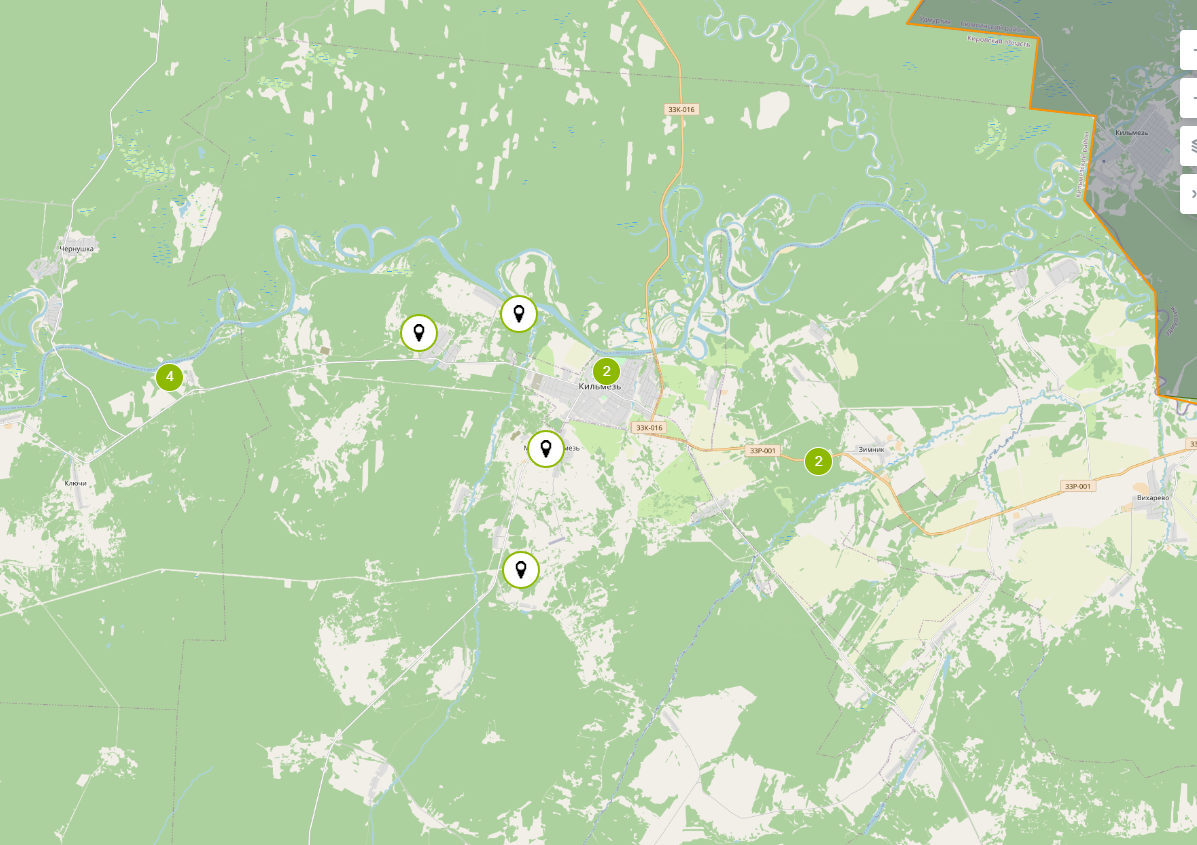 12
12
Greenfield ов
ИНВЕСТИЦИОННЫХ ПЛОЩАДОК
0
Brownfield'a
КОНТАКТНОЕ ЛИЦО
Четверикова Галина Петровна
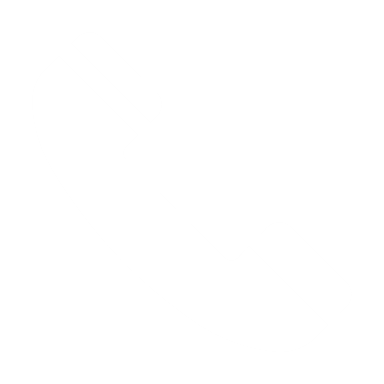 8(83338)2-21-91
начальник управления планирования и экономического развития администрации Кильмезского района
econ@kilmezadm.ru
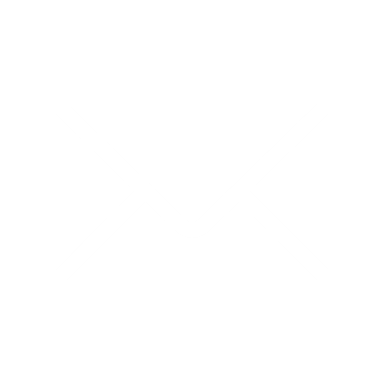 Ознакомиться с подробной информацией о площадках, точках подключения,          ресурсных мощностях, транспортной и инженерной инфраструктуре можно                          на инвестиционной карте Кировской области: https://kirov-investkarta.ru/
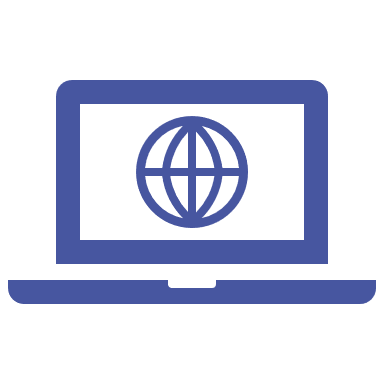 Кильмезский район
Меры поддержки (муниципальный уровень)
Осуществляется первичная консультация, проводится совместный анализ проекта, определяются потребности в мерах финансовой и методической поддержки, производственных площадях
Формируется перечень институтов развития и мер поддержки в соответствии с параметрами инвестиционного проекта
Допускается обращение как с готовым бизнес-планом, так и с бизнес-идеей
Кильмезский район
Меры поддержки (региональный уровень)
Гранты субъектам МСП, занимающимся социально значимыми видами деятельности или субъектам МСП, созданным физическими лицами в возрасте до 25 лет включительно
Уполномоченный орган по заключению соглашений об осуществлении деятельности на ТОР
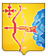 Министерство промышленности, предпринимательства и торговли Кировской области
prom@ako.kirov.ru
Льготное кредитование. Гарантийное кредитование
Информационно-консультационные услуги, направленные на содействие развитию субъектов МСП
Образовательные услуги 
Информационно-консультационные услуги, направленные на содействие развитию территориальных кластеров Кировской области
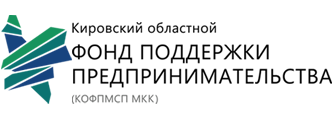 https://kfpp.ru
Антикризисные меры для бизнеса
Онлайн-сервисы для организации удалённой работы
«Горячие линии» для консультаций субъектов МСП
Цифровая платформа - представление услуг для предпринимателей в электронном виде
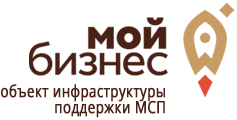 https:мойбизнес-43.рф
Предоставление информационно-консультационной поддержки инвесторам,
комплексное сопровождение инвесторов, оказание прочей консультационно-методической помощи в целях реализации инвестиционной деятельности
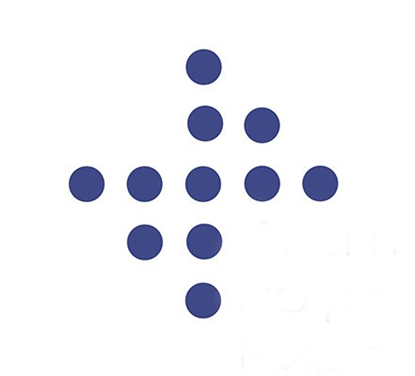 Агентство инвестиционного развития
Кировской области
https://vk.com/airko43
Информирование, консультирование, семинары, мастер-классы, патентные и маркетинговые исследования, подготовка и экспертиза экспортного контракта, поиск иностранного партнера, бизнес-миссии, международные выставки
АНО «Центр 
поддержки экспорта»
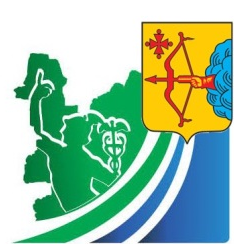 http://exportkirov.ru
Программа льготных займов, субсидии промпредприятиям на уплату процентов по кредитам,  финансовое обеспечение лизинговых проектов
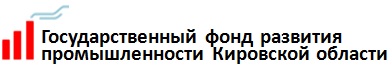 https://frp.kirovreg.ru/
Меры поддержки (федеральный уровень)
Кильмезский район
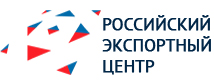 Финансирование расходов по экспортному контракту, компенсация части затрат на транспортировку продукции, финансирование текущих расходов по экспортным поставкам
https://www.exportcenter.ru
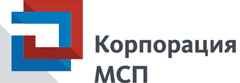 Финансовая, кредитная, лизинговая поддержка
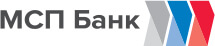 https://corpmsp.ru
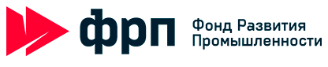 Программа льготных займов, субсидии промпредприятиям на уплату процентов по кредитам,  финансовое обеспечение лизинговых проектов
https://frprf.ru
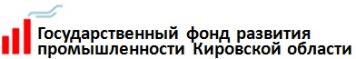 https://frp.kirovreg.ru/
Кильмезский район
Контакты
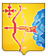 610019, Кировская область, г. Киров, ул. Карла Либкнехта, 69
телефон: 8 (8332) 27-27-23, prom@ako.kirov.ru
Министерство промышленности, предпринимательства и торговли Кировской области
https://prom.kirovreg.ru/
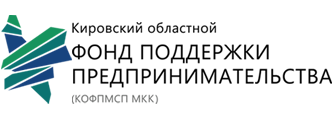 610020, Кировская область, г. Киров, Динамовский проезд, дом 4
телефон: 8 (8332) 410-410, mail@kfpp.ru

https://мойбизнес-43.рф/
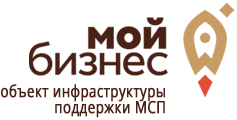 610020, Кировская область, г. Киров, Динамовский проезд, дом 4, 2 этаж
              телефон:  8 (8332) 410-410, mail@kfpp.ru
https://мойбизнес.рф/
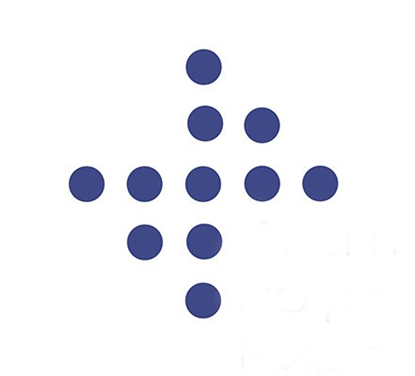 610020, Кировская область, г. Киров, Динамовский проезд, дом 4, 1 этаж
телефон: 8 (8332) 22-10-77, airko43@mail.ru
Агентство инвестиционного развития
Кировской области
https://kirov-invest.ru/,   https://vk.com/airko43
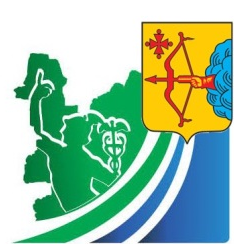 АНО «Центр 
поддержки экспорта»
610020, Кировская область, г. Киров, Динамовский проезд, 4, каб. 205
8 (8332) 21-24-30, vcpe@mail.ru
https://exportkirov.ru/
Кильмезский район
Контакты
123610, Москва, Краснопресненская наб., д. 12, подъезд 9
телефон: 8-800-550-0188, +7 (495)937-4747
https://www.exportcenter.ru/contacts/

info@exportcenter.ru 
(только для официальных писем)
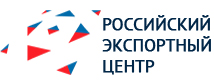 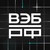 125009, Москва, ул. Воздвиженка, д. 10, 
телефон: +7 (495) 604-63-63, +7 (495) 721-92-91 (факс)
https://вэб.рф/


info@veb.ru
109074, г. Москва, Славянская площадь, д. 4, стр. 1
телефон: 8-800-100-11-00, info@corpmsp.ru, https://corpmsp.ru/contacts/

АО "Российский Банк поддержки малого и среднего предпринимательства"
115035, г. Москва, ул. Садовническая, д. 79
телефон: 8-800-100-11-00 , https://mspbank.ru/contacts/
https://vk.com/mspbank, https://t.me/msp_bank
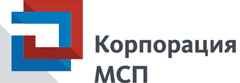 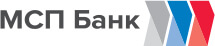 105062, Москва, Лялин переулок, д. 6, стр. 1, 
+7 495 120-24-16, 8 800 500-71-29
https://frprf.ru/kontakty/, frp@frprf.ru
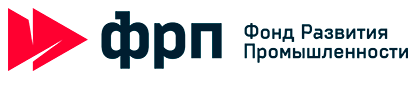 610020, Кировская область, г. Киров, Динамовский проезд, дом 4, оф. 301
телефон Консультационного центра ФРП Кировской области: 
телефон: 8 (8332) 78-28-38,  frpko_43@mail.ru, https://frp.kirovreg.ru/
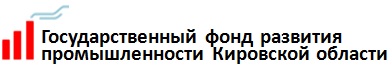 Кильмезский район
Контакты
Администрация Кильмезского района Кировской области
613570, Кировская обл., пгт. Кильмезь, ул. Советская, 79
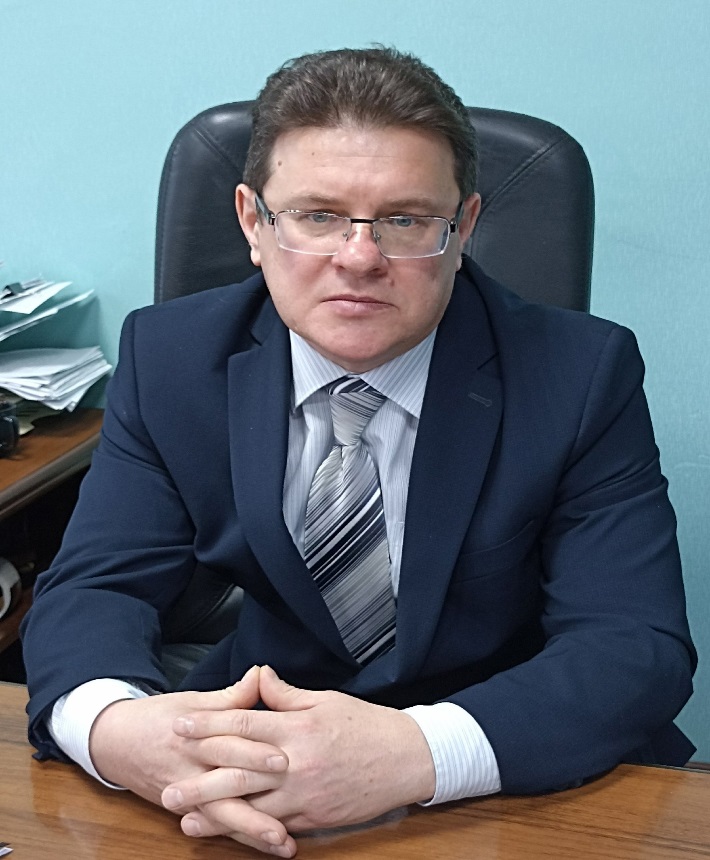 Четверикова 
Галина Петровна - 
Начальник управления планирования и экономического развития администрации Кильмезского района
8(83338) 2-21-91
econ@kilmezadm.ru
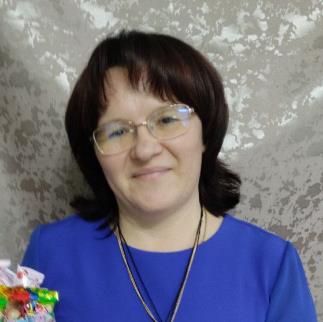 Коршунов Андрей Георгиевич -
глава Кильмезского района	
8(83338) 2-16-05 
lotus@kilmezadm.ru
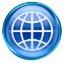 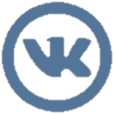 https:/kilmezadm.ru
vk.com/kilmezregion?w=club174787057
Инвестируйте в Кильмезский район!

Инвестируйте в Кировскую область!